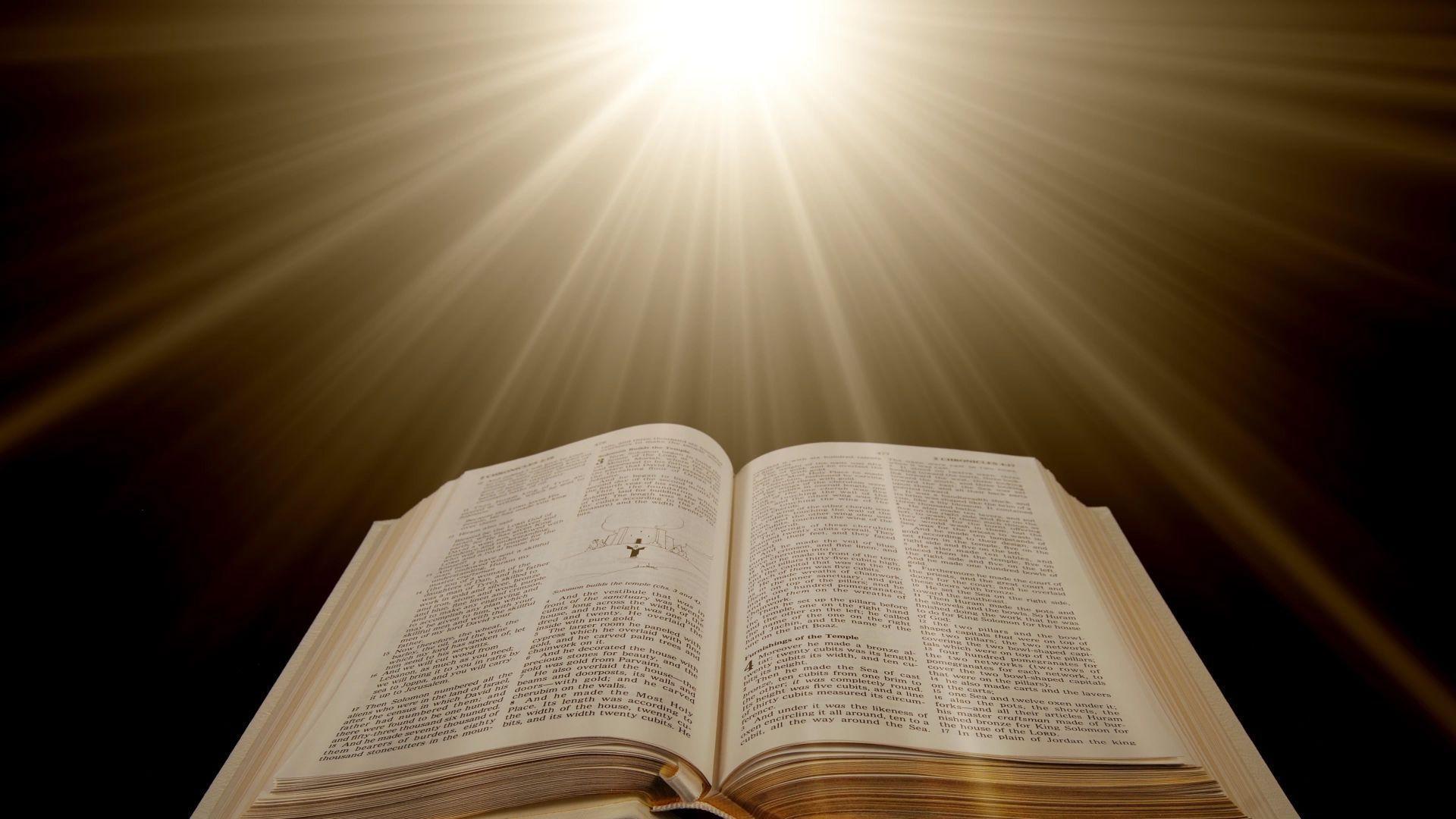 Preacher, Preparation, 
Presentation
A class on making and preaching sermons
Session 4 
Preparing 
To 
Preach 2
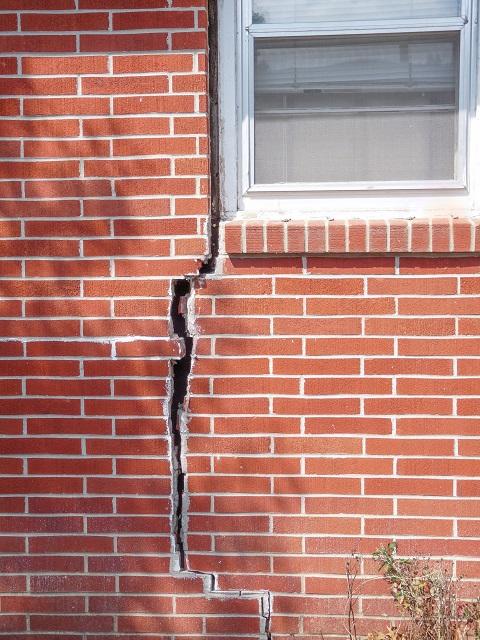 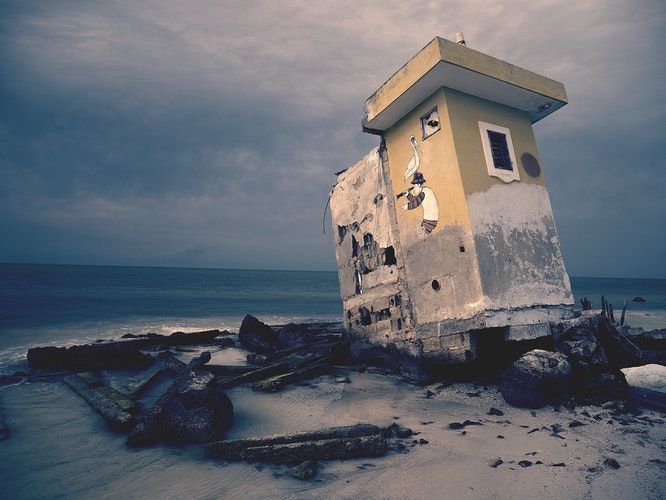 65% of Builders 
34% of Boomers 
17% of Busters 
  4% of Millennials
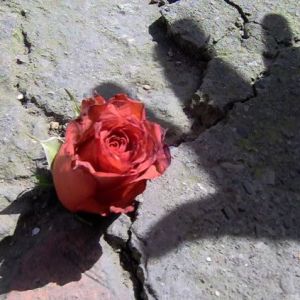 Session 3 
Preparing for Preaching
	- Pray 
	- Get others to pray
Session 4
Preaching for Preaching
	The Bible
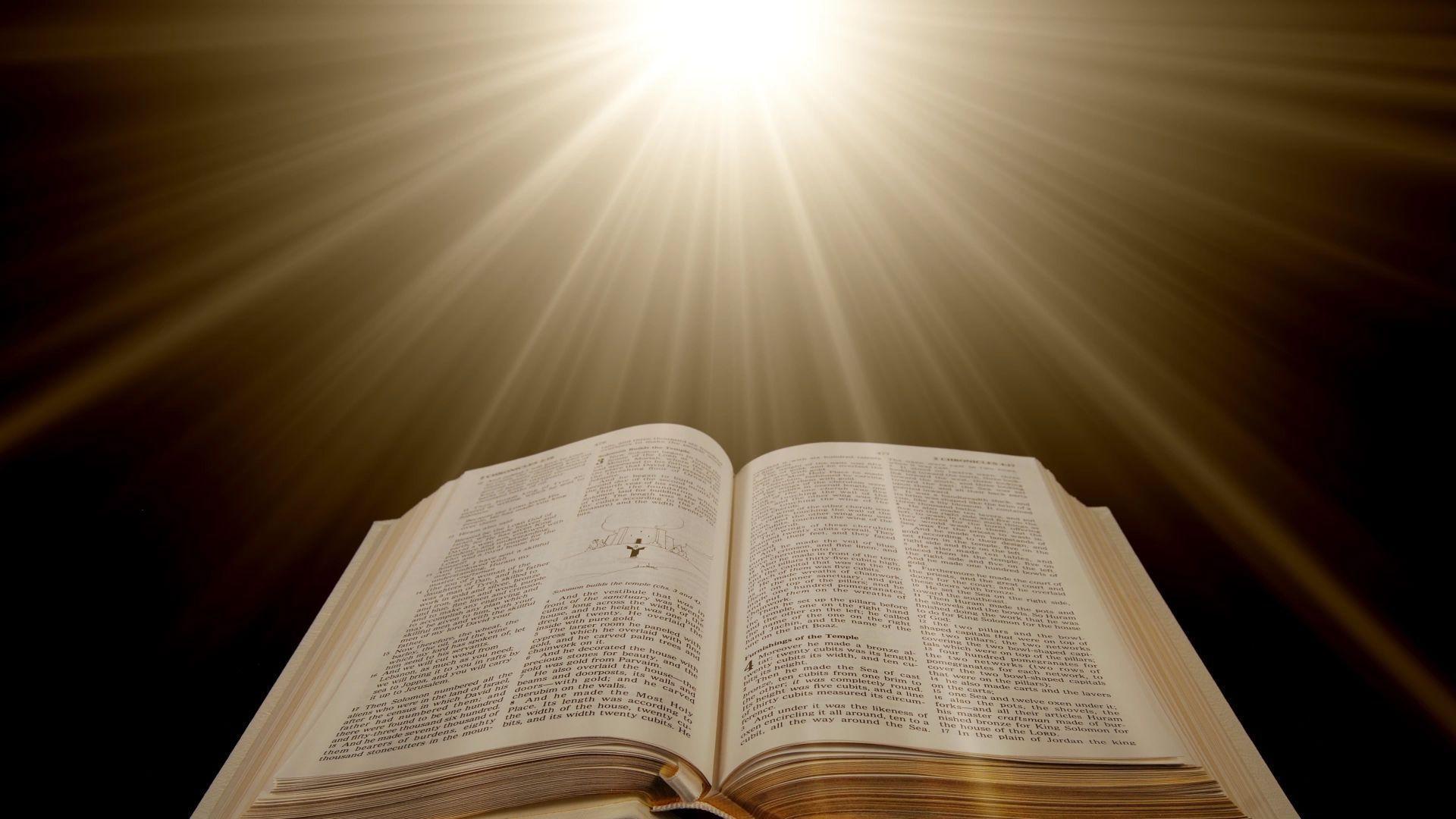 I Timothy 4:1-4
“In the presence of God and of Christ Jesus, who will judge the living and the dead, and in view of his appearing and his kingdom, I give you this charge:
Preach the word; be prepared in season and out of season; correct, rebuke and encourage—with great patience and careful instruction.”
For the time will come when people will not put up with sound doctrine.  Instead, to suit their own desires, they will gather around them a great number of teachers to say what their itching ears want to hear.”
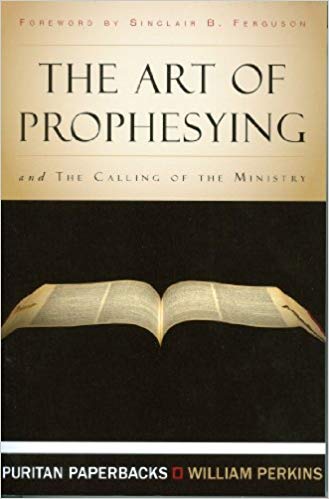 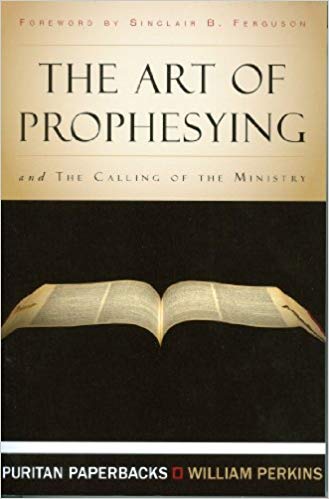 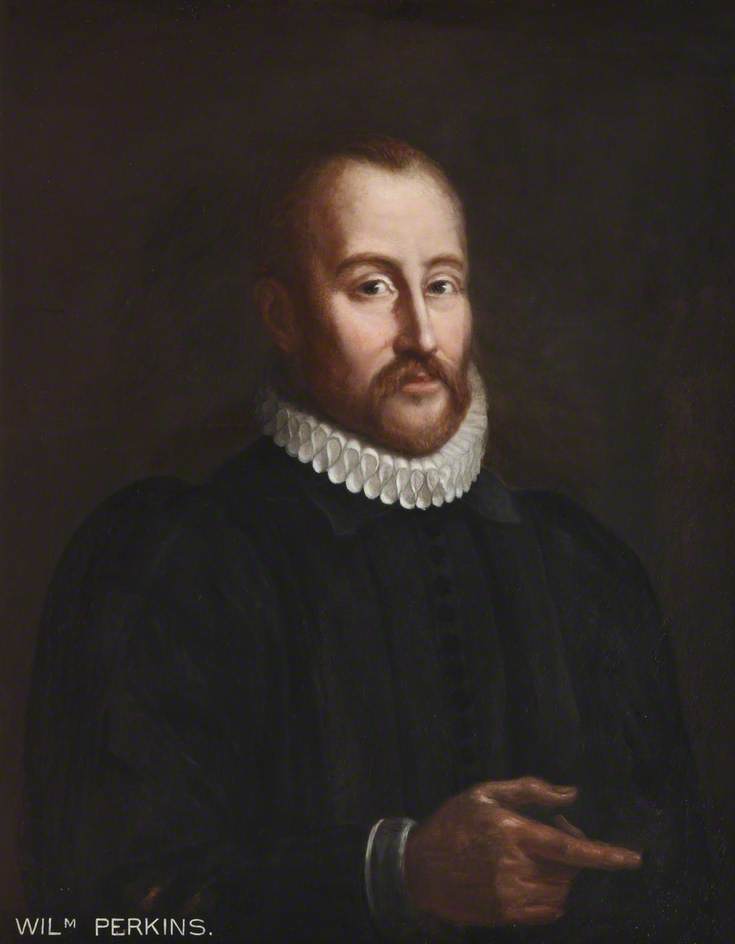 1558-1602
“The Word of God alone is to be preached, in its perfection and inner consistency.”
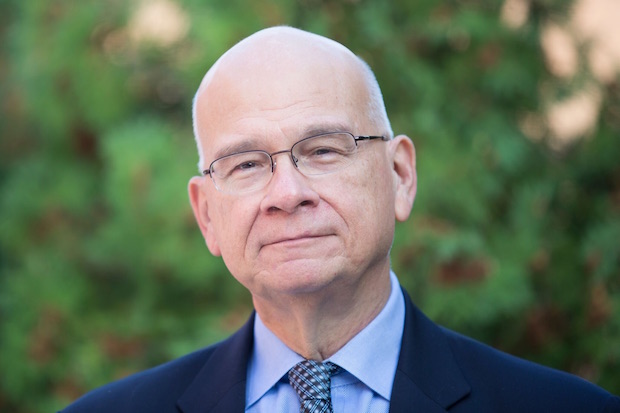 “William Perkins and his contemporaries reacted against ‘the cultivated oratory’ of their time.  They believed that the main aim in preaching had been lost: that we let the Bible itself speak, so it can pour forth its own power.”   Preaching, p. 28
Why
	even make the point?
Historically
	- Roman Catholic Church 
	- Then the Reformation 	
		- Sola Scriptura 
		- Sola Fide 
		- Sola Gratia 
		- Sola Christus 
		- Sola Deo Gloria
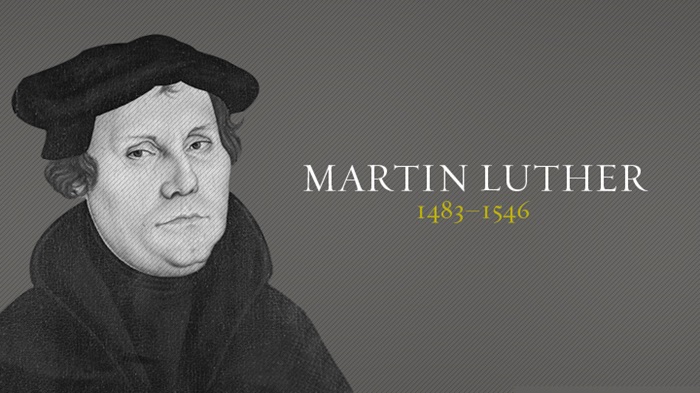 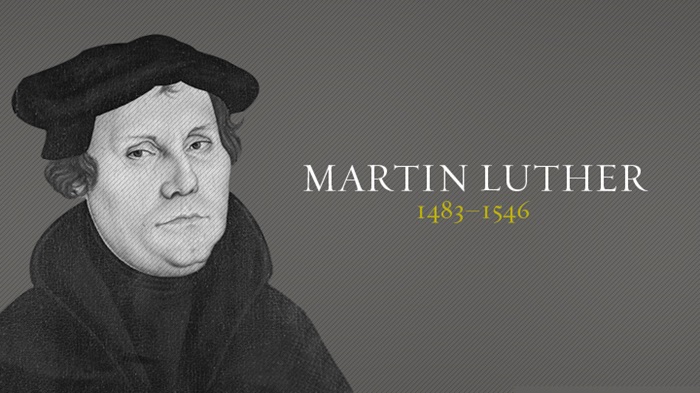 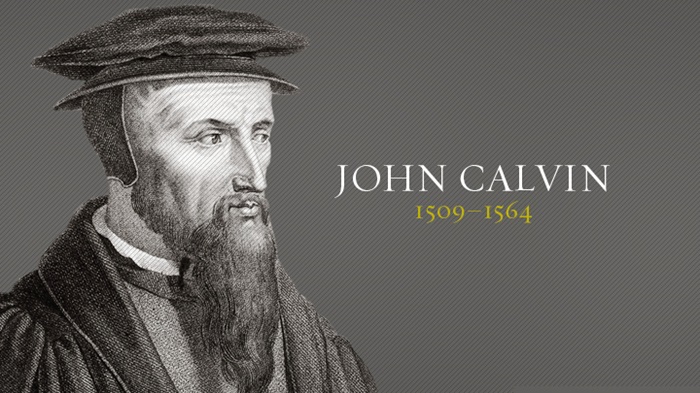 17th Century 
	England and Scotland
17th Century 
	England and Scotland
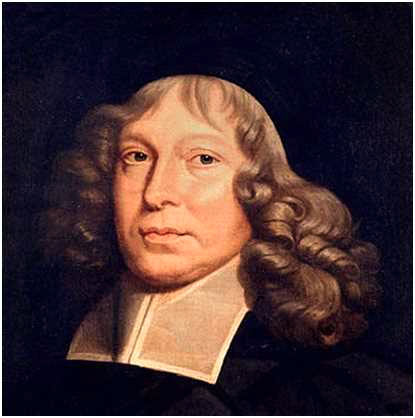 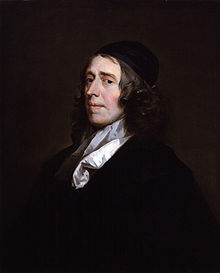 Samuel Rutherford
John Owen
18th Century
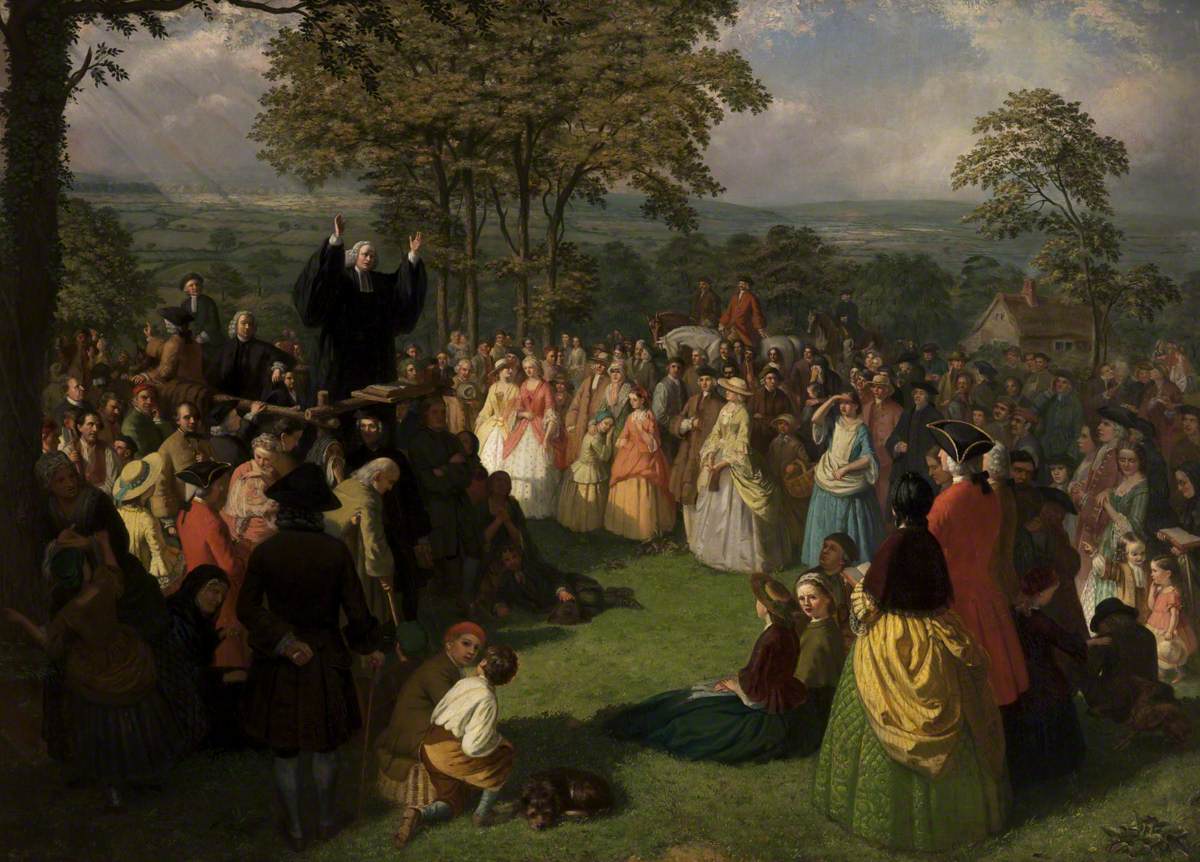 George Whitfield
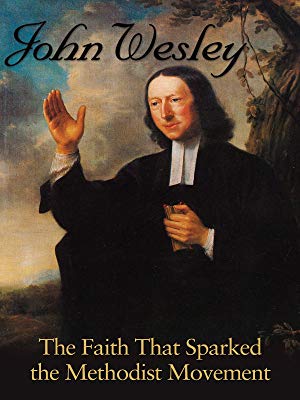 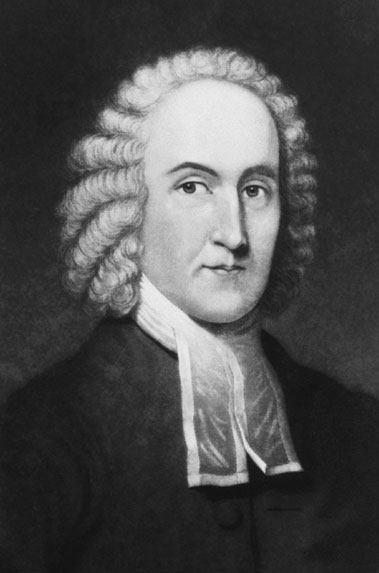 Jonathan Edwards
The Modern Era
	- Tradition
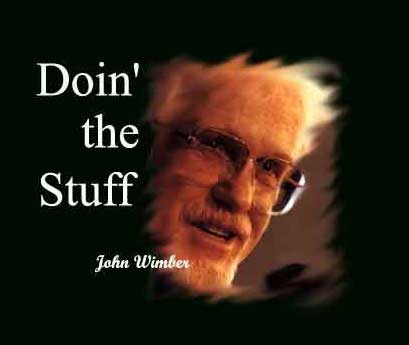 The Modern Era
	- Tradition 
	- Amos revisited
		The days are coming, says the Lord, when I will send a famine through the land—not a famine of food or a thirst for water, but a famine of hearing the words of the Lord.   Amos 8:11
For the word of God is alive and active. Sharper than any double-edged sword, it penetrates even to dividing soul and spirit, joints and marrow; it judges the thoughts and attitudes of the heart.  Hebrews 4:12
2 Timothy 4 New International Version (NIV)
 In the presence of God and of Christ Jesus, who will judge the living and the dead, and in view of his appearing and his kingdom, I give you this charge: 2 Preach the word; be prepared in season and out of season; correct, rebuke and encourage—with great patience and careful instruction.